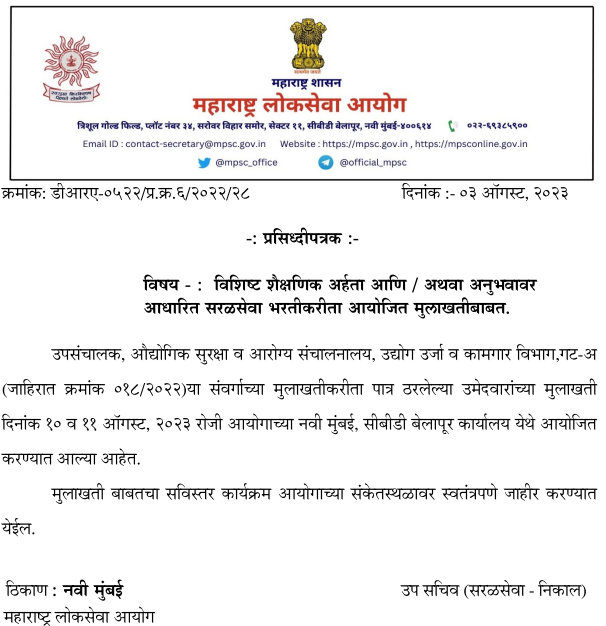 1
Candidates Selected for Interview 45 for 9 Posts
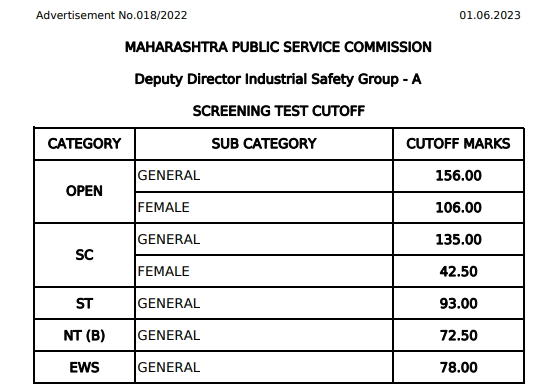 2
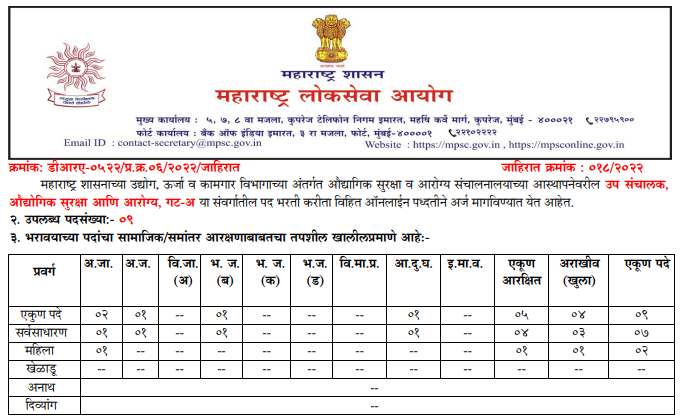 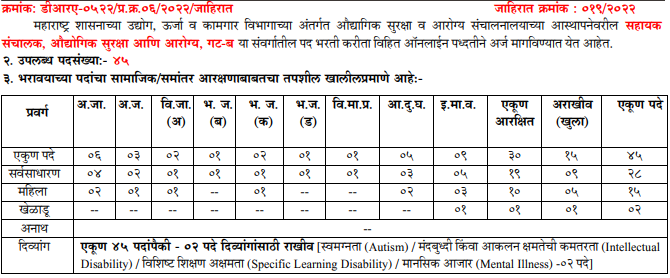 3
Expected Ranks & Marks
Rank		category 		2023 expected Merit 
	1st		OG (1)		50 + 156 = 206
	3 rd		OG (3)		30 + 156 = 186
	4 th		SC (1)			50 + 135 = 185
	5 th		Open F (1)		50 + 106 = 156
	6 th		ST (1)			50 + 93 = 143
	7 th		EWS (1)		50 + 78 = 128
	8 th		NT B (1)		50 + 73 = 123
	9 th		SC F (1)		50 + 43 = 93
4
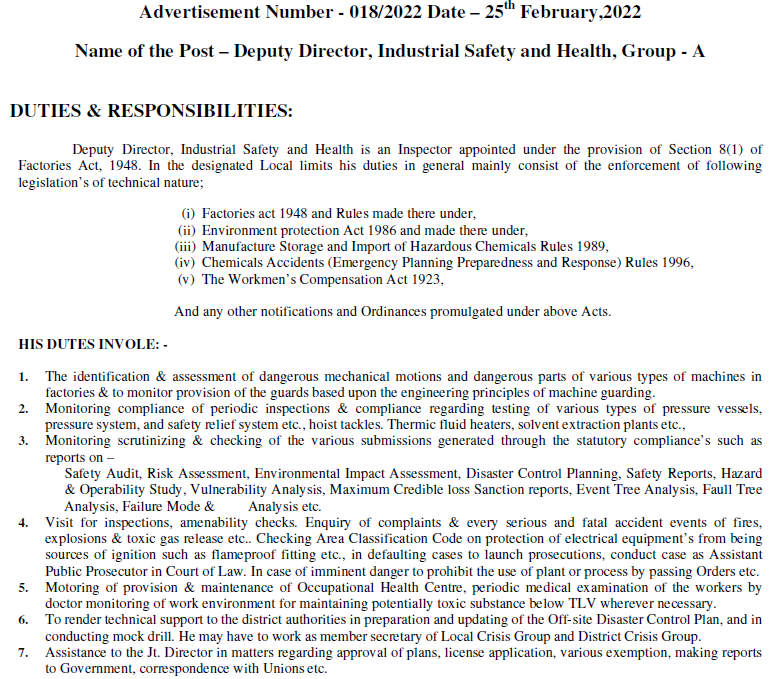 5
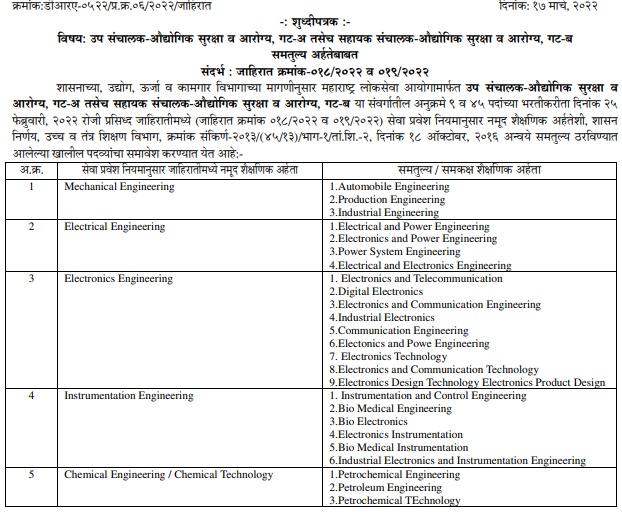 6
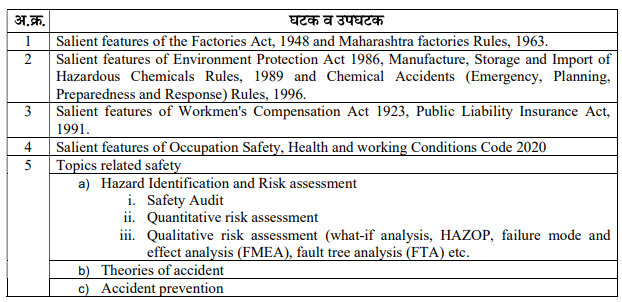 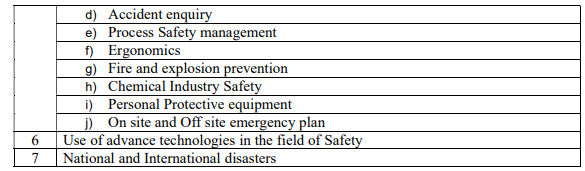 7
Candidates Selected for Interview 229 for 45 Posts
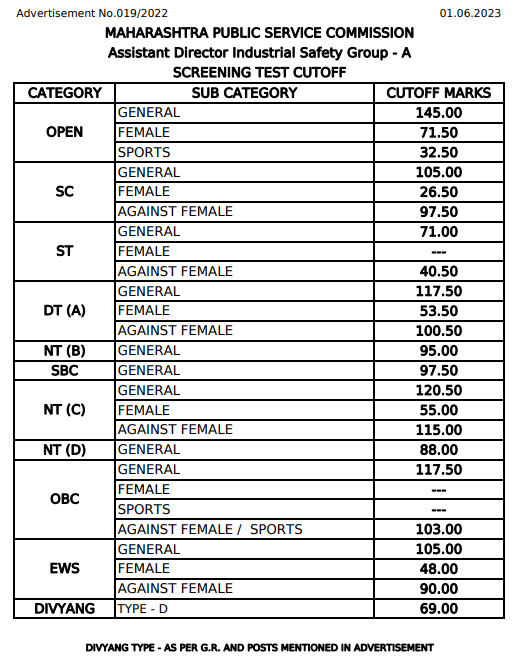 8
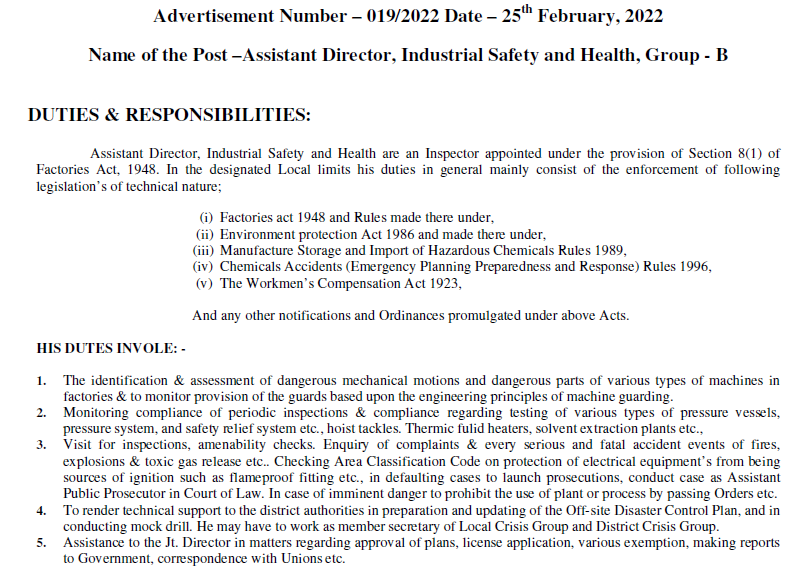 9
Knowledge wrt Duties of ddISH
Salient features of  various acts and procedures
National and International disasters
Dangerous Machine parts and mechanical motions 
Accidents 
Use of advance technologies in the field of Safety
Hazard Identification and Risk assessment
10
Salient features of  various acts & procedures –
ddIHS as Assistant Public Prosecutor
ddIHS as member secretary of Local Crisis Group and District Crisis Group
ddIHS as assistance to the Jt. Director
Enforcement of legislations
dealing with Defaulting cases
passing Orders for closure
11
National and International disasters
Disaster Control Planning
On site and Off site emergency plan
Mock drills
Fire and explosion prevention
SOP wrt toxic gas release 
Maximum Credible loss Scenario
12
Dangerous Machine parts and mechanical motions 
Pressure vessels, pressure system, hoist tackles, 
Thermic fluid heaters, solvent extraction plants
Principles of machine guarding
Personal Protective equipment
Ergonomics
Protection of electrical equipment’s from being sources of ignition - flameproof fitting
13
Accidents
Theories of accident
Accident prevention
Protection of electrical equipment’s from being sources of ignition - flameproof fitting
Maintaining potentially toxic substance below TLV
Area Classification Code 
Accident enquiry
Occupational Health Centre
Periodic medical examination of the workers by doctor 
Environmental Impact Assessment
14
Use of advance technologies in the field of Safety
Safety relief system 
Process Safety management
Safety Audit
Safety Reports
Chemical Industry Safety
15
Hazard Identification and Risk assessment
Hazard & Operability Study - HAZOP
Vulnerability Analysis
Quantitative risk assessment
Qualitative risk assessment 
What-if analysis
Event Tree Analysis
FMEA (failure mode and effect analysis)
FTA (fault tree analysis)
16
MPSC Interview for AMC
One has to set a target to achieve a good score in Interview so that you can get a desired rank or post. 
With Optimum preparation it is possible to achieve a good score.  
One has to understand the objectives of Interview and accordingly try to inculcate those qualities in his or her personality.
17
The object of the Interview is to assess the personal suitability of the candidate for  a career in public service by expert group of competent and unbiased panel members.
It is intended to judge the mental caliber of a candidate. 
It is an assessment of not only his/her intellectual qualities but also social traits and  his/her interest in current affairs. 
Some of the qualities to be judged are - mental alertness, critical power of assimilation,  clear and logical exposition, balance of judgment, variety and depth of interest, ability for social cohesion and leadership,  intellectual and moral integrity.
Questions will be asked on matters of general interest. Interview is intended to be a test  of both the specialised or general knowledge of the candidates.
The technique of the Interview is that of a natural, directed and purposive assessment, intended to reveal the mental qualities of the candidate.
18
MPSC tries to assess personality of the candidate by asking  general questions, intended to test the various traits…. 
Personal suitability of the candidate for  a career in public service
Critical power of assimilation
Clear and logical exposition
Balance of judgment
Variety and depth of interest
Ability for social cohesion and leadership
Intellectual and moral integrity
Assessment of specialised or general knowledge
Interest in current events
Mental alertness - mental caliber
19
Personality Traits
Personal Suitability….. TK, BC, MS
Critical power of assimilation
Clear and logical exposition
Depth & Variety of interest
Balance of judgement
Intellectual & Moral integrity
Social cohesion & Leadership
Communication skills
Mental alertness
 ATMA
20
Assessment of specialised or general knowledge of the candidate -
Questions are designed in such a manner, that they will test Candidate's optimism in Specialised or General Knowledge related to following qualities -
intellectual qualities (IQ)
social traits  (SQ)
thought process (TQ)
emotional stability (EQ)
Here optimum knowledge means the information sufficient & essential to solve a particular Q.
21
PSC
Personal Suitability of candidate -
TK 	
MS	 
BC
Bureaucrat is expected to find solution to the problems which he/she faces during his/her career at various levels. For that matter he/she, needs to be master of none, but jack of all trades. 
He/she should know at least something about everything & not necessarily everything about something.  
So he/she needs to acquire certain productive skills of rationalised analysis.
22
CPA
Critical Power Of Assimilation
Why	 
What	 
How

Assimilation is an ability to understand things fully or completely.  If candidate is mentally alert, he will be better placed to assimilate the questions asked and then generate an honest and thoughtful response/answer. 
One has to learn to understand why the question has been asked, and also what panel members are expecting from him.
This personality trait is a means for sensitization towards the society. To display this trait, one should first listen the question carefully. 
If you incorrectly comprehend a question, chances are more that you wouldn't be able to satisfy the pannel members. Never ever try to answer before understanding the question.
23
CLE
Clear & Logical Exposition
Clarity	 
Rationalism	 
Intuition


Clear exposition or description of certain thought or an idea, requires a clear understanding of not only the demand of question, but also a character that is honest and simple. Only honesty can bring out clear and logical answer. 
While answering it is very important to be straight to the point. Beating around the bush exhibits your superficial knowledge.
One should clearly answer only if he/she  knows the demand of the question.
It is duty of candidate, let the panel know that he/she is most suitable candidate. 
It should be done in organised manner a with a great discipline. 
One should do it humbly but assertively, in a simple manner but confidently and honestly.
24
DVI
Depth & Variety of Interest
Concepts	 
Application	 
Updation	

Answer should have depth of an understanding of various issues, especially current events.
Candidates are expected to have taken an intelligent interest not only in  their special subjects of academic study but also in the events which are happening around them both within and outside their own state or country as well as in modern currents of thought and in new discoveries which should rouse the curiosity  of well educated youth.
25
BoJ
Balance of Judgment
Extent	 
Depth	 	
Intention	


In Interview, ability to analyze many issues without bias is always checked. 
While answering one should try to link various issues and analyze them critically. A biased view always reflects shallowness. 
Lot of confidence comes from an understanding the demand of the question.
26
SII
Social & Intellectual Integrity	 
Integrity	
Ethics	 
Probity	

Every answer given by candidate carries an hint about these traits. 
Integrity is so crucial that whole process of preparation depends on it.
27
SCL
Social Cohesion & Leadership
Leadership	
Motivation	 
Empathy

Candidates answers must reflect his/her concern wrt issues raised during Interview. 
This concern will be reflected only if the answer is derived from own experience instead of reproducing facts from the books.
28
BL
Body Language
Posture	 
Facial expressions	 	
Eye contact	 
Body movement
29
Body language
Posture
Stability, first impression, capacity to handle the situation, ability to instill the  trust
Facial Expressions
Stress, confusion, ignorance, Indicator of thought process
Eye contact
Confidence, humility, obedience, convincing capability
Body movement
  Excitement, lack of suitable words, aggression
30
CS
Communication  Skills
Medium	 
Content	 
Succinct	 
Presence of MPT
Ability to C (4Cs)
31
Source of Qs (BK)
Profile
Academics
Job experience
Extra curricular, Hobbies
Current affairs
Knowledge of department/ Post/cadre
Service Record/Exposure
Family & district
32
The Nature and standard of questions in the Interview will be such that a well-educated person will be able to answer without any specialised study and its intention is to test candidate’s general awareness of a variety of the subjects.
It is expected from the candidate to study the latest and recent developments and happenings pertaining to the said cadre/post.
33
Personality / ATMA
Awareness
Alertness
Attitude / Appearance
Aptitude
Thought
Mentality
Approach
Action
Aspiration
Agility

MPSC selects an officer after judging mental caliber of  the candidate.
The questions asked at all levels are designed to find out alertness, awareness, attitude & aptitude of the candidate. Here alertness is intrinsic, awareness is extrinsic. 
One should remember attitude is related to candidate's willingness to undergo training successfully and effectively. 
Aptitude is a Capacity of candidate to perform a given task to achieve a specific target in given time frame, with available resources.
34